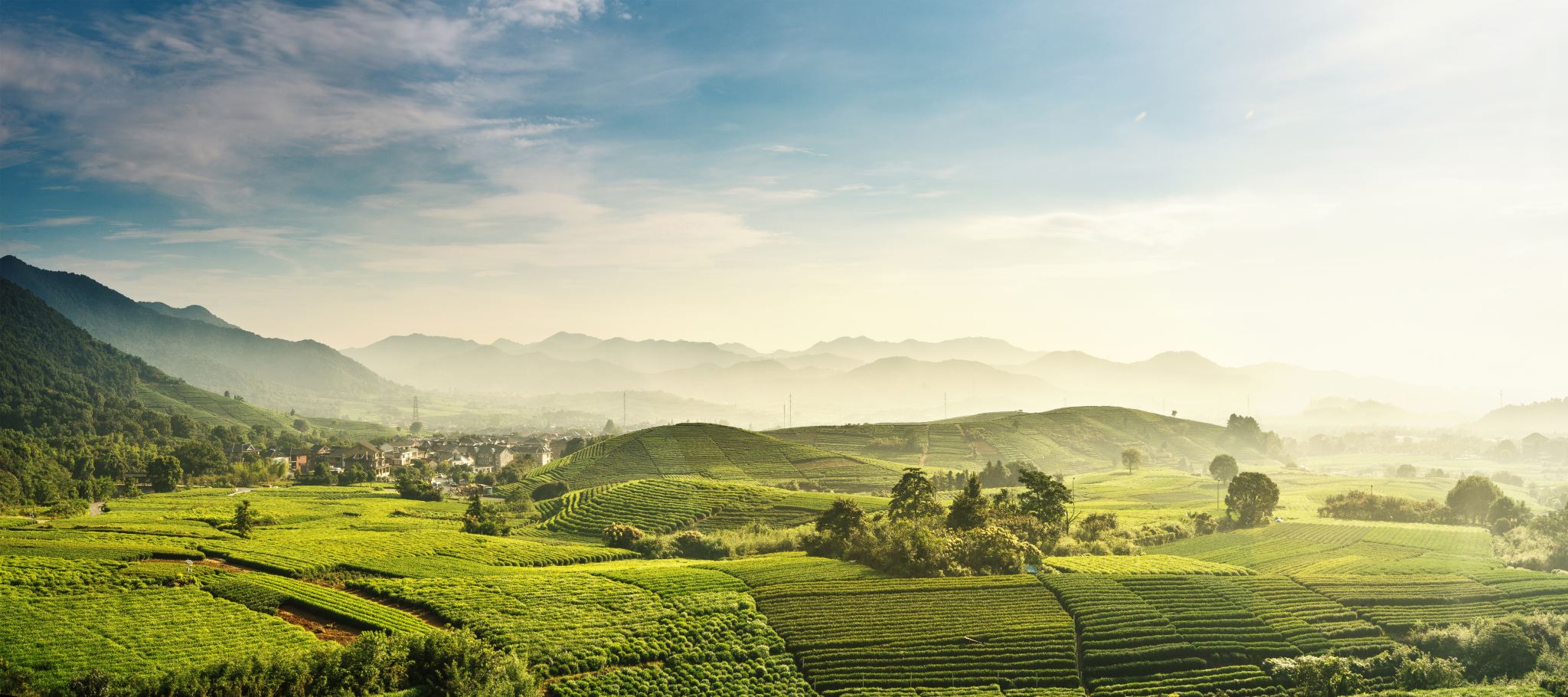 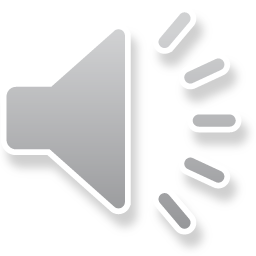 加齢と身体活動
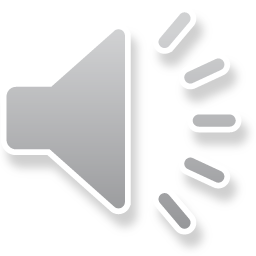 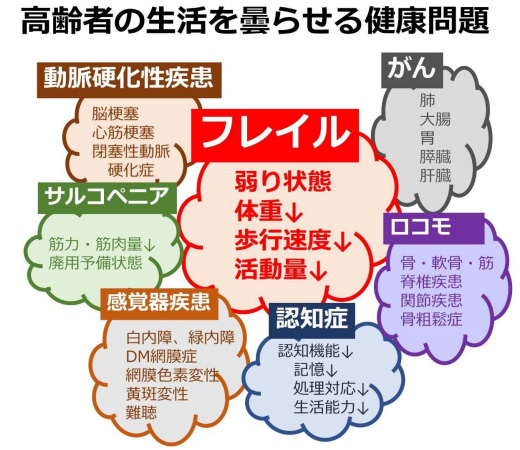 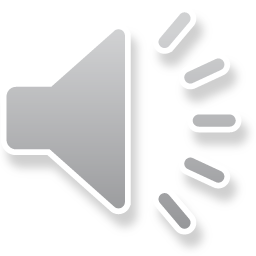 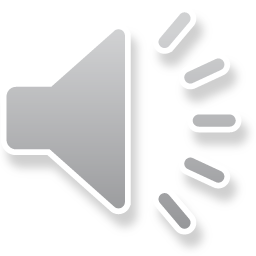 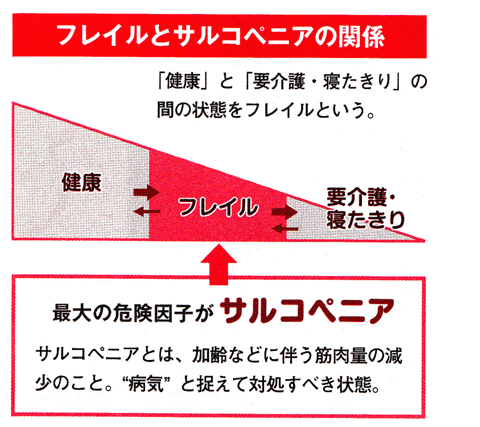 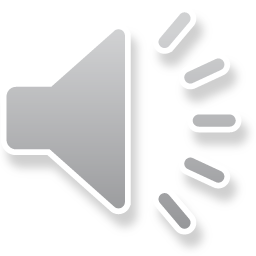 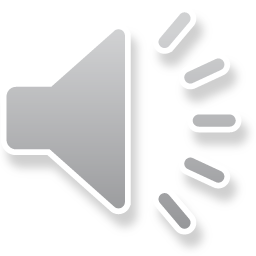 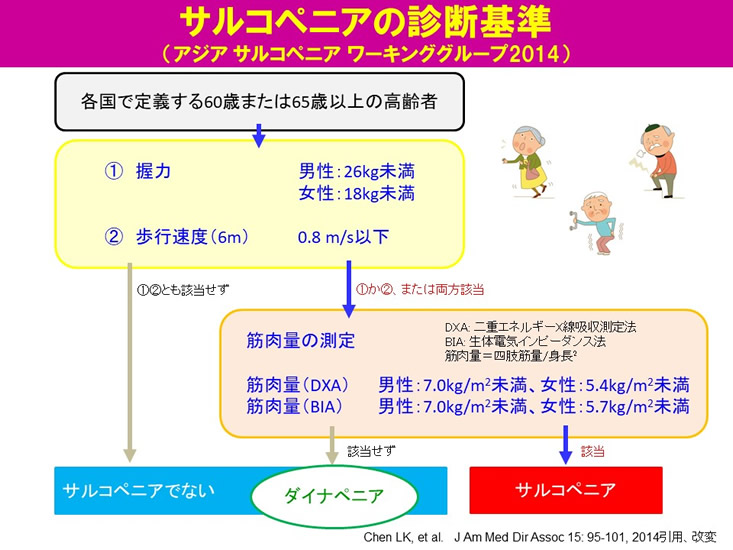 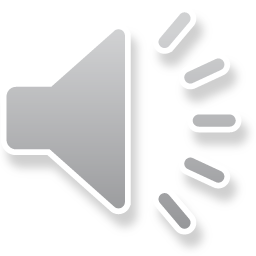 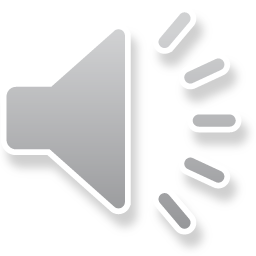 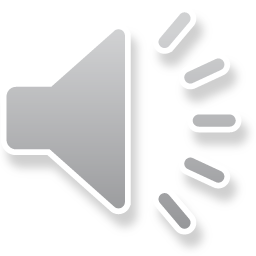 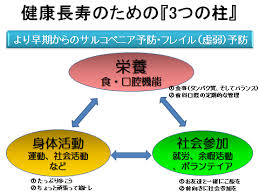 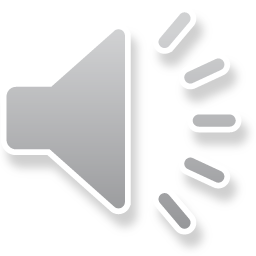